Сабантуй – зур бәйрәм!
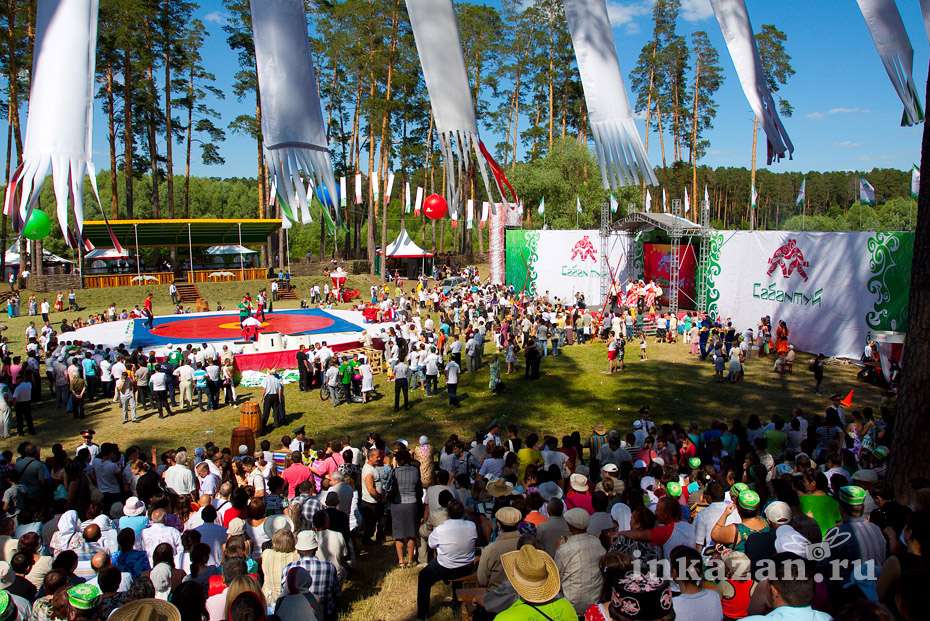 Сабантуй зур мәйданда була.
Иң беренче ат чабышы уены була.
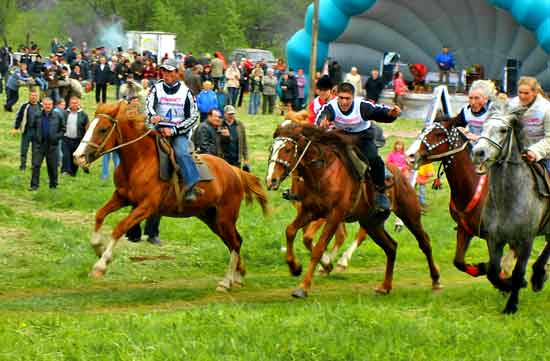 Җиңүчегә иң матур сөлге бүләк итәләр.
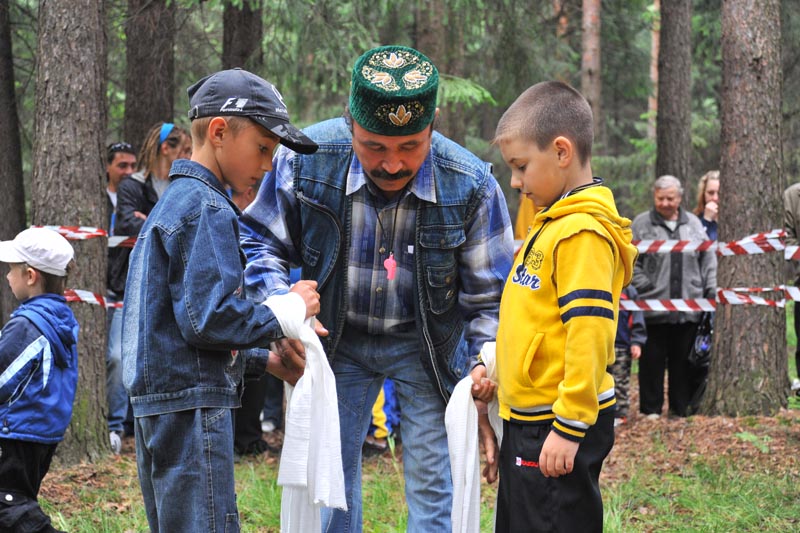